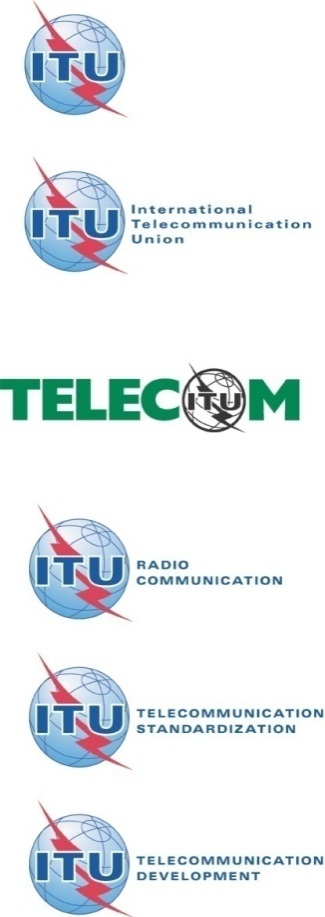 Forum  regional de normalisation de l'UIT pour l'Afrique (Kampala, Ouganda, 23-25 ​​Juin 2014)
Recommandation UIT-T E.807: «Définitions et méthodes de mesure des paramètres associés centrés sur l'utilisateur pour la manipulation des appels dans le service de téléphonie mobile cellulaire ".
Samuel K. Agyekum, QoS de la direction, NCA samuel.agyekum @ nca.org.gh
Kampala, Uganda, 23 June 2014
Plan de la présentation
Introduction de E.807 "Définitions, méthodes de mesure associées et des objectifs d'orientation de paramètres centrés sur l'utilisateur pour la manipulation des appels dans le service de téléphonie mobile cellulaire» Portée de E.807   Définitions des paramètres de QoE Méthodologie de test  Profil de mesure  Explication sur les définitions des paramètres, les équations, les cibles   Réseau-Matrice des relations des paramètres de QoEconclusion
Kampala, Uganda, 23 June 2014
2
Présentation E.807
La manipulation  des appels est un aspect important de l'expérience  de l'utilisateur pour les  services  vocaux de téléphonie mobile qui se déroule  de bout en bout par le strate d’accès et de non accès  du réseau (c.-à-d GSM, CDMA ou UMTS) Pour permettre aux régulateurs et opérateurs de mesurer la gestion des appels de mobile cellulaire service vocal pour l'étalonnage et la conformité, le document définit cinq paramètres, décrit la méthodologie pour y accéder ainsi que fournit certains objectifs d'orientation La recommandation fournit un exposé dans la manipulation des systèmes de services vocaux de téléphonie mobiles pour le benchmarking et la conformité, le document définit 5 paramètres , décrit la méthodologie pour accéder à ces paramètres aussi bien qu’il fournit des objectifs d’orientation.
Kampala, Uganda, 23 June 2014
3
Portée de la E.807
La recommandation fournit un exposé sur la manipulation des appels dans les systèmes de services vocaux de la téléphonie mobile mais de manière plus importante, elle relie les procédures de signalisation aux indicateurs-clé de performance utilisés dans l’évaluation de la manipulation des services vocaux. Certains facteurs déterminants qui empêchent les réseaux de fonctionner à leurs niveaux souhaités tout en atteignant des normes de communication relativement aux objectifs d’orientation sont discutés ci- après.
Kampala, Uganda, 23 June 2014
4
définitions des paramètres QoE
Paramètre 1: Temps d'installation d’appel ou Temps d'accès au service vocal      Le  Paramètre 1 est la période de temps s'écoulant à partir de l'envoi d'une adresse de destination complet (numéro de téléphone cible) à la mise en place d'un appel vers le terminal de réception.     Paramètre 2: Le cannal SDCCH ou taux de congestion du contrôle de ressources radio        Le   Paramètre 2 est défini  comme la probabilité de défaillance de l'accès à un contrôle SDCCH ou canal de contrôle de ressources radio lors de la mise en place de l’appel.
Kampala, Uganda, 23 June 2014
5
définitions des paramètres QoE
Paramètre 3: taux de congestion du canal de trafic ou ratio de non accessibilité au service vocal         Le paramètre 3 est défini comme la probabilité d'échec  pour acceder  aux canaux (s) de trafic  ou supports d'accès radio lors de connexions d'appel.     Paramètre 4: taux d’abandon d’appel  ou le service vocal Ratio Cut-Off         Le paramètre 4 est la probabilité de la fin d'appel sans la volonté de l'utilisateur.
Kampala, Uganda, 23 June 2014
6
Définitions des paramètres de QoEs
Paramètre 5: Taux   d’achèvement d’appel ou Ratio de continuité du service vocal    Le paramètre 5 est défini comme la probabilité qu'un appel ait été maintenu pendant une période de temps   après une mise en place réussie, et se soit  terminé normalement, c'est à dire, selon la volonté de l'utilisateur.
Kampala, Uganda, 23 June 2014
7
Méthodologie de test
La méthodologie de test est basée sur trois caractéristiques fondamentales:   Les mesures de bout en bout   impartialité    objectivité
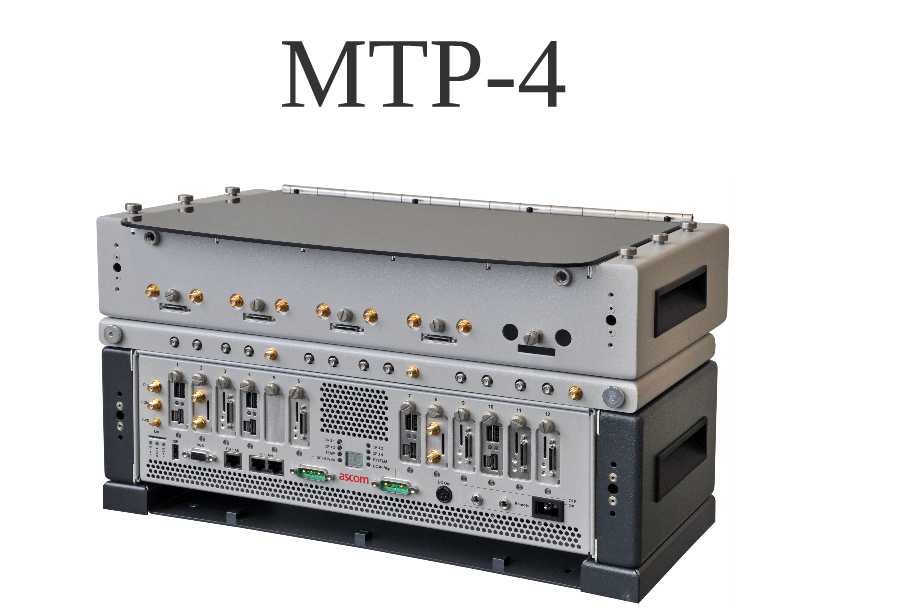 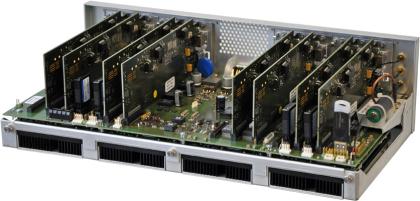 Kampala, Uganda, 23 June 2014
8
Profil de mesure
Les appels vocaux sont effectuées en série de deux tentatives dans les 10 secondes avec un retard de 10 secondes entre les séries.   Un appel réussi doit être  d'une durée maximale de 60 secondes et doit être complété dans une fenêtre de 90 secondes. Le temps minimum requis pour un appel mis en place avant la fin de la fenêtre de l'appel est de 30 secondes. Le temps de mise en place maximum d’appel est de 30 secondes
Kampala, Uganda, 23 June 2014
9
Measurement Profile
Un Intervalle de 10 secondes  de garde  lesquelles sont calibrées pour assurer libération efficace de l'appel .   La relation entre appels de départ mobiles (MOC) et les appels de destination mobiles (MTC) est de 1:1
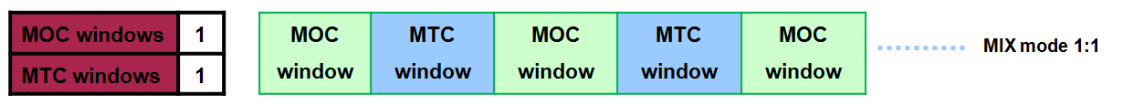 Kampala, Uganda, 23 June 2014
10
Explications sur les définitions des paramètres, équations et cibles
Explications sur les définitions des paramètres, équations et cibles
Explications sur les définitions des paramètres, équations et cibles
Réseau-QoE paramètre Relations Matrice
Conclusion
Cette recommandation vise à fournir étape par étape les procédures de signalisation  requises  lors de l’émission et de la fin d’un  appel vocal;  indiquant les points importants de référence de niveau 3 utilisés dans l'analyse des cinq paramètres centrés sur l'utilisateur ci-évoqués. En outre, une relation a été établie entre la performance du réseau et la qualité de service vocal.